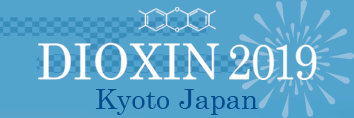 Title: We need a common template for all the oral presntations. A reason is security of the uploads and display system in the ICC Kyoto.  So, we need only one ppt platform for all the oral presentations.
Each presenter is requested to use this Power Point template for his/her presentation data.
Dioxin 2019 Kyoto 
requests for a PowerPoint copy of an oral presentation (only for use by Dioxin 2019 Secretariat and to facilitate submission/downloading and further smooth presentation at the session).